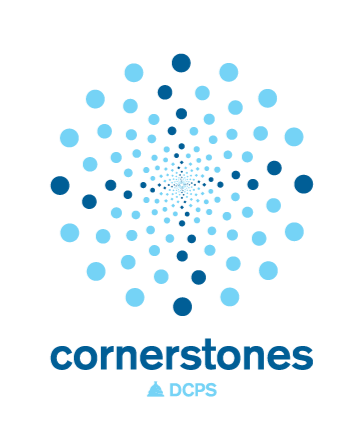 Cornerstones Toolkit:
Theory of Action Workbook
What problem are you trying to solve?
What is the core problem you are trying to solve? Allow yourself to focus fully on this for a moment. Close your eyes and visualize the problem as it manifests on a daily basis. Perhaps you’re picturing blank and disengaged student faces, the surreptitious (or not so surreptitious) slump of teenage shoulders over a smartphone. Perhaps you’re hearing the desperate intonations of a teacher, explaining and explaining some more, voice raised just enough to cut through shuffling feet. Or you might be conjuring different images altogether- disappointed families, closets of unused supplies, novels accumulating dust on the shelf, spreadsheets of data highlighted in red, neighboring classrooms that house vastly different learning experiences for their inhabitants. 

Whatever images your problem conjures, take a moment to examine them fully without thinking about solutions or root causes.
Complete this sentence.
In <district name>, we’ve observed that <problem you’ve observed and are trying to solve>. 

The impact is <impact of the problem> on <name of group(s) of people the problem most seriously affects>.
What will success in solving your problem look like?
Close your eyes again. Revisit the picture in your mind, but this time, imagine a world where the problem is solved. What do you see now? 

As you imagine success, avoid thinking about solutions (the how) for now, just focus on understanding what would be true if your problem was solved. What would you hear, and see?
Describe a successful end state using words, pictures and/or symbols.
What’s your implementation timetable?
Before we go further in the planning process, you need to think about your implementation timetable broadly- this will help ensure you’re making a plan that is right-sized for your timeline.
What is your theory of action?
A theory of action is a hypothesis that articulates how specific actions or strategies will lead to desired results, often written as an “if-then” statement (Center for Public Research and Leadership). Think of drafting a theory of action as an opportunity for your steering committee to get on the same page about exactly what you’re trying to do, how you’re trying do it, and how you’ll know if you succeeded. Down the road, it will also be a powerful way to communicate your vision to other stakeholders whose support you’ll eventually need. 

Given the problem that you’re trying to solve, how you’ve defined success, and what you know about the Cornerstones approach of leveraging high quality academic tasks to improve teaching and learning, take a stab at drafting a theory of action that will articulate your approach.
[Speaker Notes: Theory of Action templates
Arrows (on next slide)

Alternative templates (in appendix)
Simple 1
Simple 2
Table
Staircase]
What is your theory of action?
If…
Then we will see….
And the impact will be
[Speaker Notes: Tips for drafting a Theory of Action:
Look back at your description of the problem you’re trying to solve and your description of what success will look like. 
You might want to start by drafting your “impact” statements, then jump around as you discuss. 
For your “if” statement(s), think about the strategies you plan to put in place via your Cornerstones approach. 
Examples: 
“If we provide all 3rd grade ELA teachers with common, high-quality close reading tasks to use three times per year.”
“If all 11th graders have the opportunity to produce a science research project on a topic of their choosing…”
“If we support the implementation of close reading tasks with professional development.”

For your “Then” statement(s) think about the initial outcomes you would expect to see as a result of your strategies. What will you observe if successful? What would need to be true first in order for your desired impact to occur? 
Examples:
“Then we will see all students referring back to the text and citing text evidence when they answer text-dependent questions about complex text.” 
“Then we will see students deeply engaged in and in charge of their own learning.” 
“Then we will see teachers teachers asking their own high-quality text-dependent questions and regularly facilitating close readings in class.”

For your “Impact” statement(s) think about the long term changes you’d expect to see as a result of your work. Why is your work important?
Examples:
“And the impact will be that overtime, all students routinely read, question, and engage with grade-level text.” 
“And the impact will be students will demonstrate mastery of understanding of prioritized NGSS and we will authentically raise CCR skills for 11th graders.”  
“And the impact will be students

See alternative Theory of Action organizers in Appendix.]